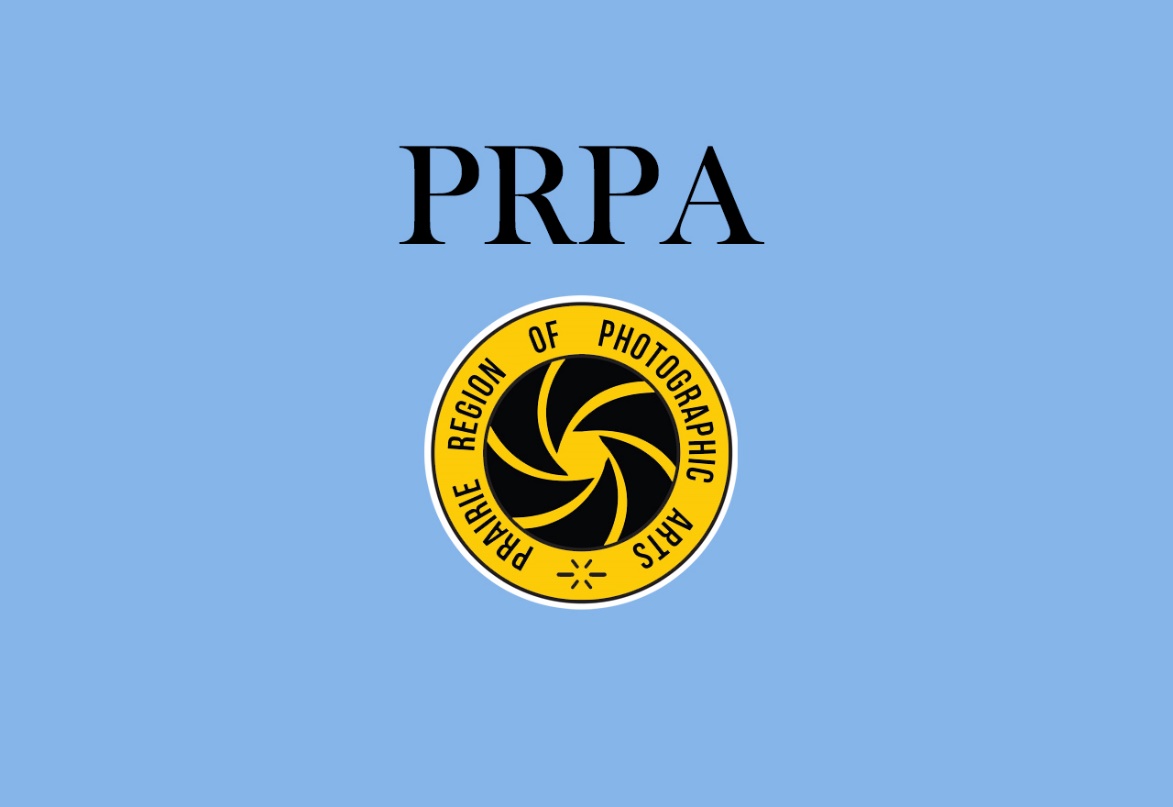 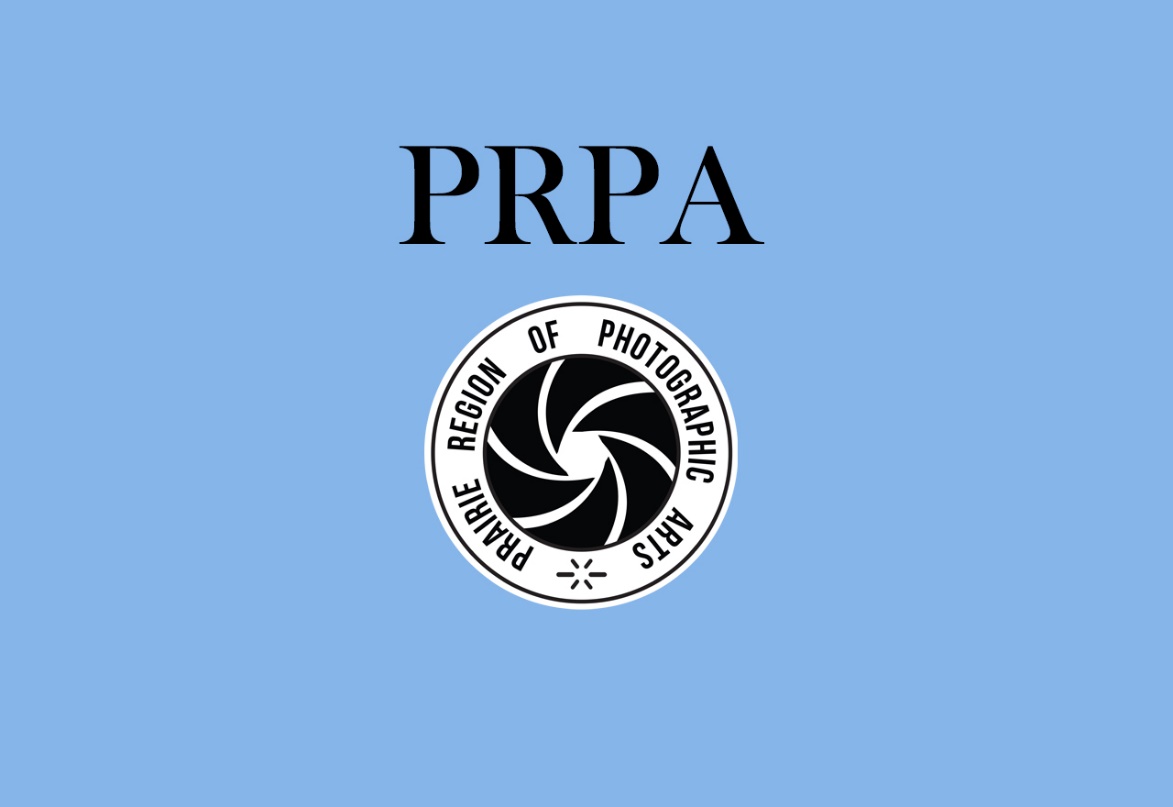 PRPA
Prairie Region 
of
Photographic Arts
PRPA
Prairie Region 
of
Photographic Arts
PRPA …
is an association 
of amateur photographers 
and camera clubs 
in the Prairie Provinces
Mission Statement

“Prairie photographers
sharing
photographic experiences”
History of PRPA
Started in 1960 as Color Photographic Association of Canada (CPAC)
Became PRPA in 1968 as a prairie regional photography association, the same year that NAPA (now CAPA) formed as a national photography organization
PRPA Memberships
There are two membership classes in PRPA:
Individual Membership
Club Membership
Individual Membership
any amateur photographer
annual membership fee $30 
participate in all competitions
participate in Print Circuits
receive Prairie Focus newsletter in either digital or print format
vote at Annual General Meeting
eligible to sit on Board of Directors
Club Membership
any photography club in AB, SK, MB
annual membership fee $1 per member 
club may enter the two club competitions
members may enter the Hand of Man and Artistic Expressions digital competitions
all club members receive Prairie Focus newsletter in digital format
club may appoint Club Rep to PRPA Board
Print Circuit
critique prints of circuit members
have your prints critiqued 
ribbons for First, Second, Third
two circuit rounds per year
usually 3 or 4 circuits, with 5 or 6 members each
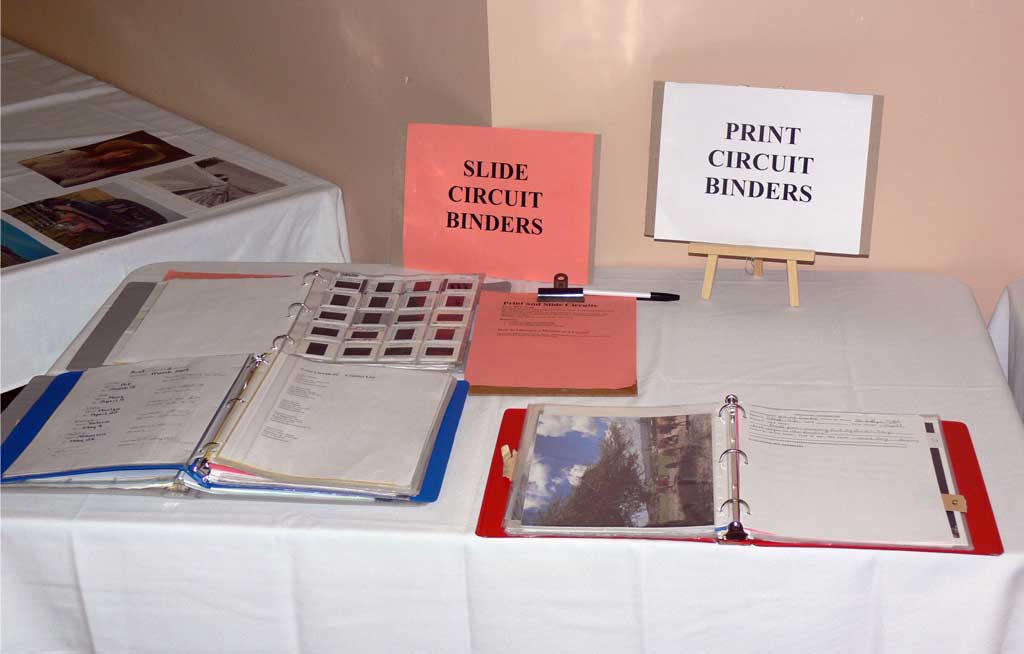 Slide & Print Circuit Binders, 2009
Prairie Focus
Quarterly newsletter
PRPA news and events
winning images of last year’s competitions
Member Club reports
Circuit reports, winning images
meeting reports
Prairie FocusNewsletterSummer 2023
Websiteprpa.photography
PRPA news, services and events
competition details and entry forms
online membership form
upcoming Outing information
winning images of past competitions
past & current Prairie Focus newsletters
PRPA website
Competitions
no entry fee
ribbons & certificates awarded
trophies for the two club competitions
member clubs take turns judging
6 print competitions
6 digital image competitions
2 digital slideshow competitions
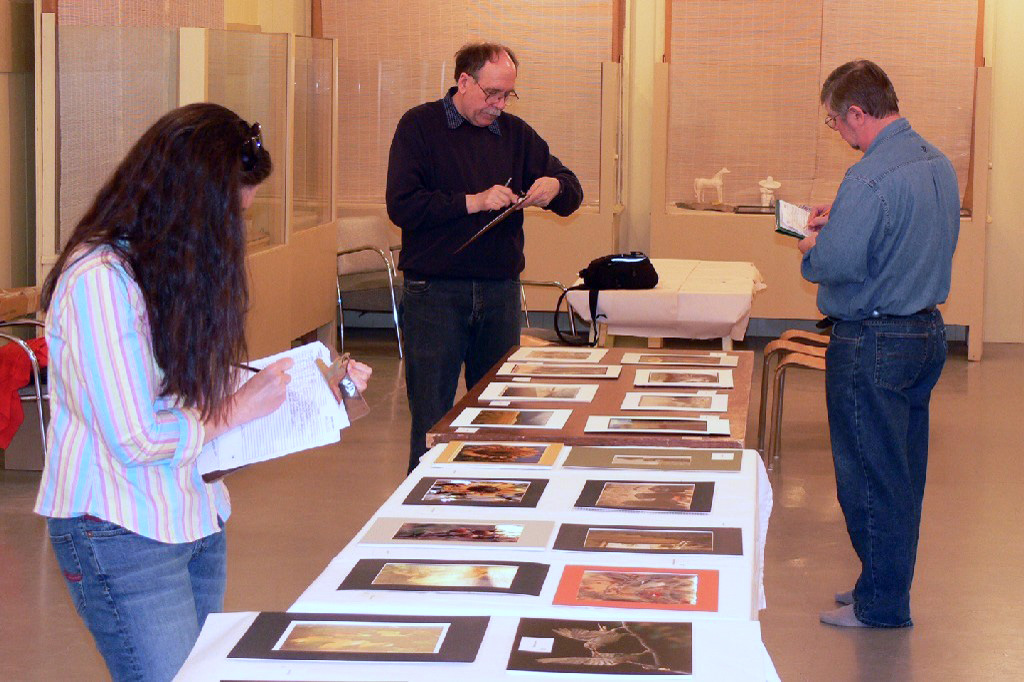 Rosetown Photography Club members judging 2008 Attanyi
Club Competitions
Everest Digital Image Club Competition
20 images per club
Gerry Fish Print Club Competition
10 prints per club
for these two competitions awards are also given for:
Best Landscape
 Best Portrait
 Best Open
Best Nature
 Best Candid Child
 Best of Show
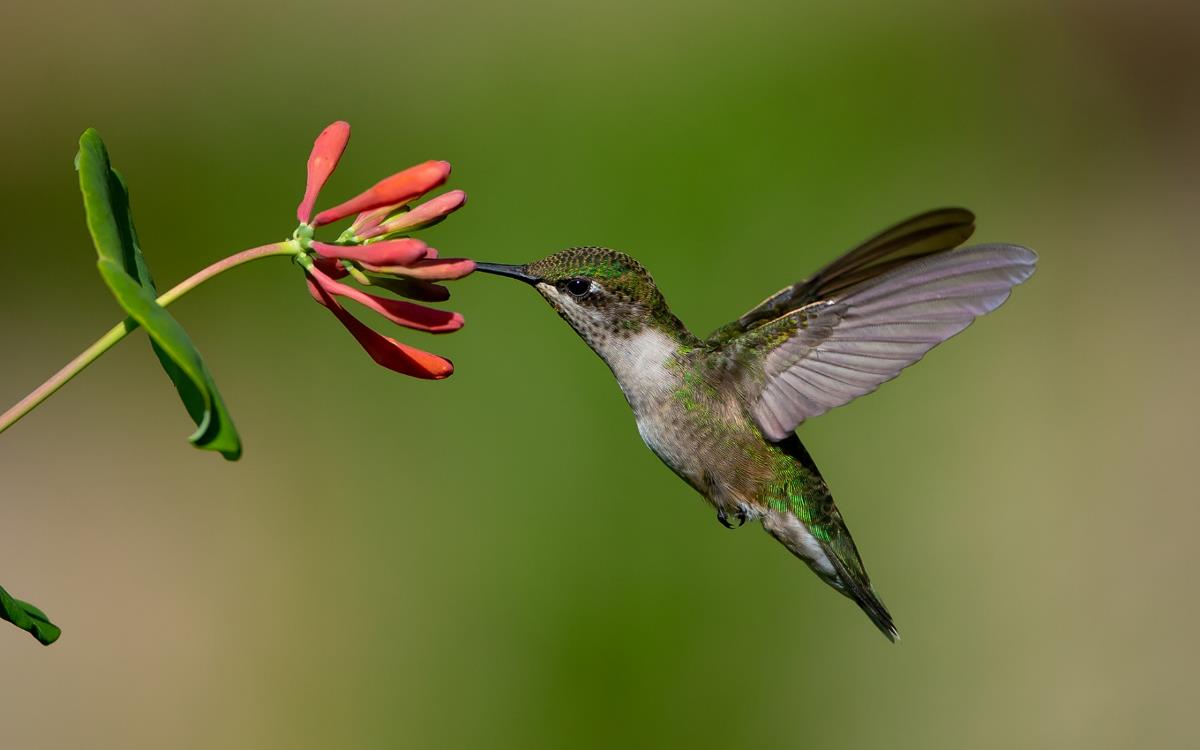 Best Open & Best of Show 
Everest Digital Image Club Competition, 2018
Summer Hummer, Bob Schultz, Moose Jaw Camera Club
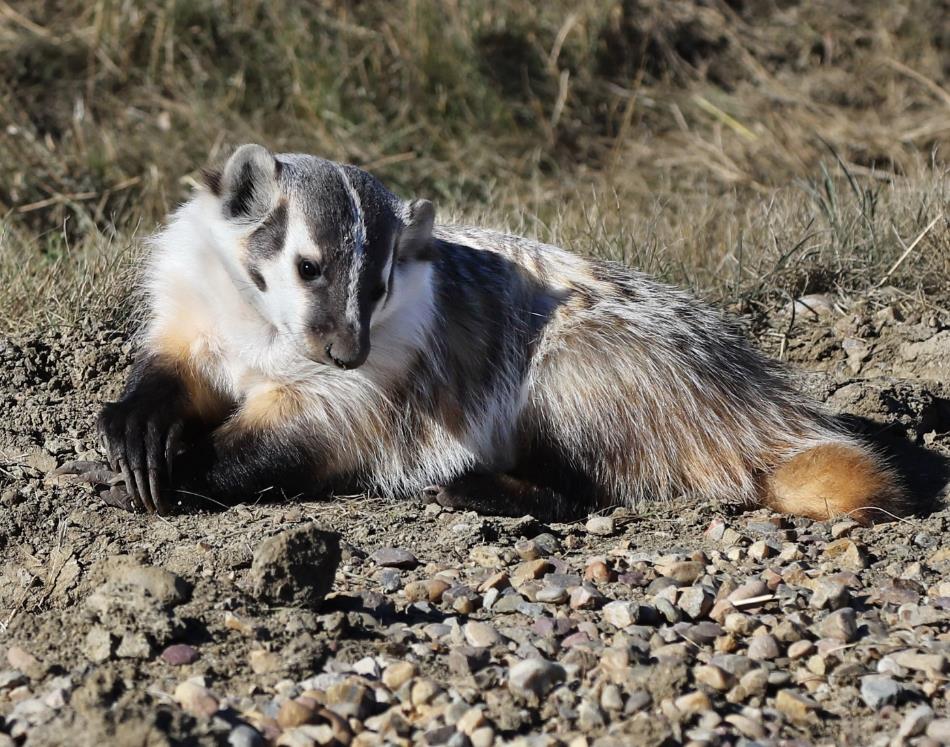 Best Nature & Best of Show,
Gerry Fish Print Club Competition, 2018
Badger, Theresa Busse,  Image West P. A.
Digital Image Competitions
Fall Digital Image – open subject
Spring Digital Image – open subject
Russell – pair of opposites to a given theme e.g. Pleasant / Unpleasant
Gail Christensen Artistic Expressions – open to all members of Member Clubs as well as Individual Members
Hand of Man – open to all members of Member Clubs as well as Individual Members
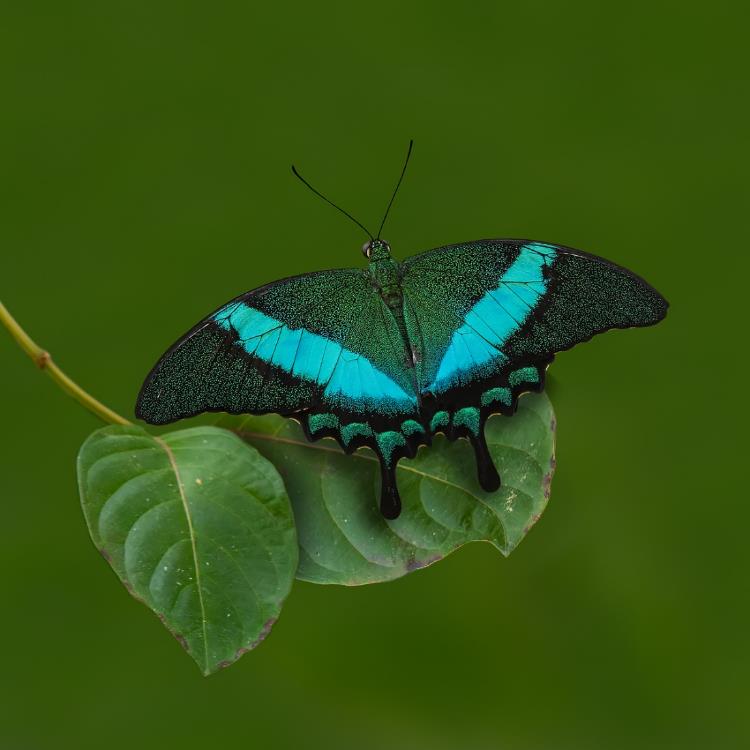 First, Fall Digital Competition, 2019
Tropical Swallowtail, Don Mathieson, Regina Photo Club
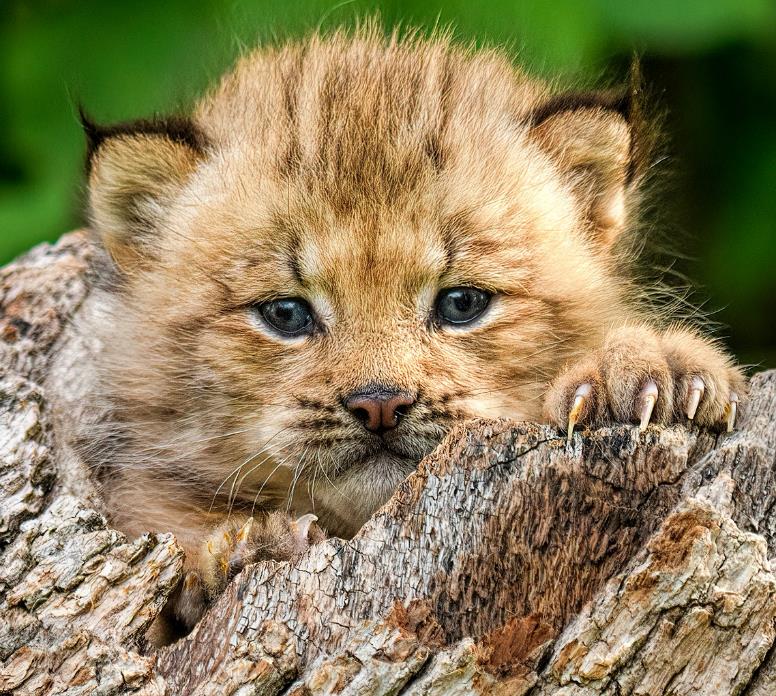 First, Spring Digital Competition, 2020
One Cute Kitten, Marlene Andrew, Image West P. A.
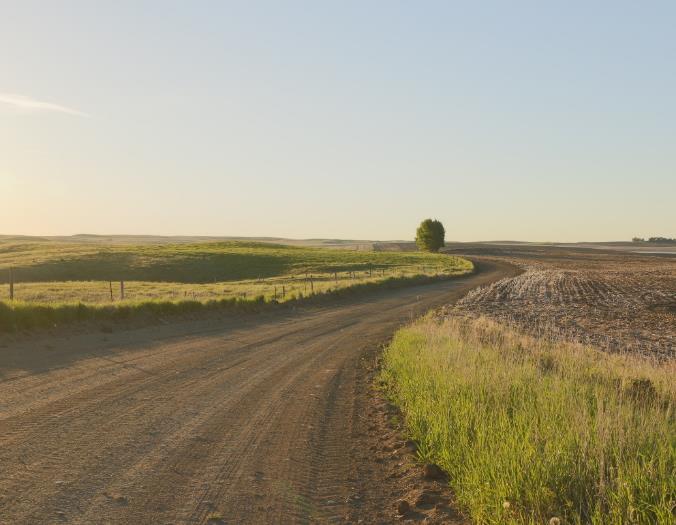 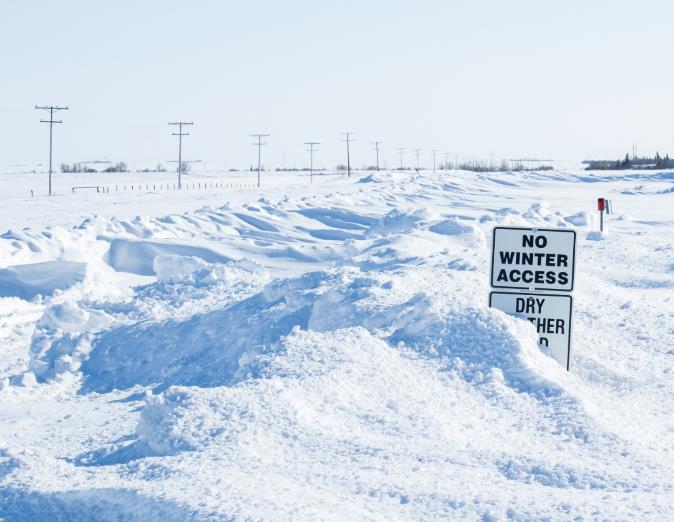 The Open Road
Closed for The Winter
First, 2018 Russell Digital Image CompetitionTheme: Open / ClosedRusty Morris, Rosetown Photography Club
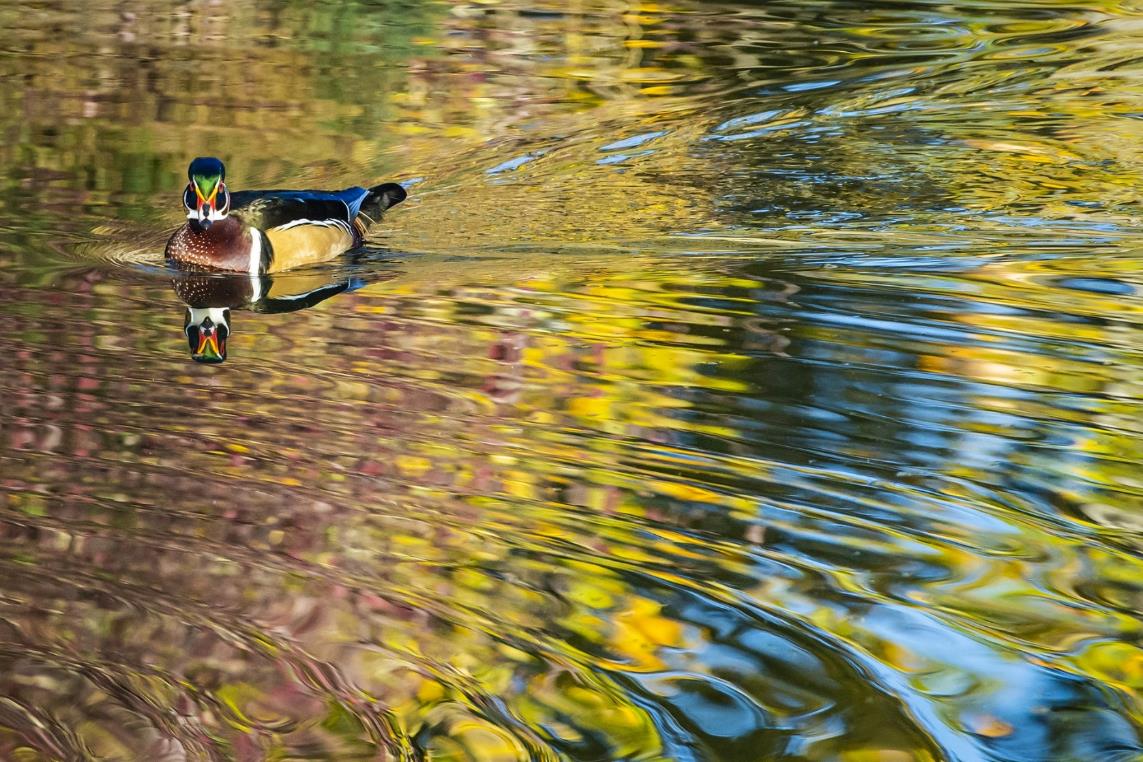 Second, Gail Christensen Artistic Expressions Competition, 2022
Splash of Colors
Khang Nguyen, Foothills Camera Club
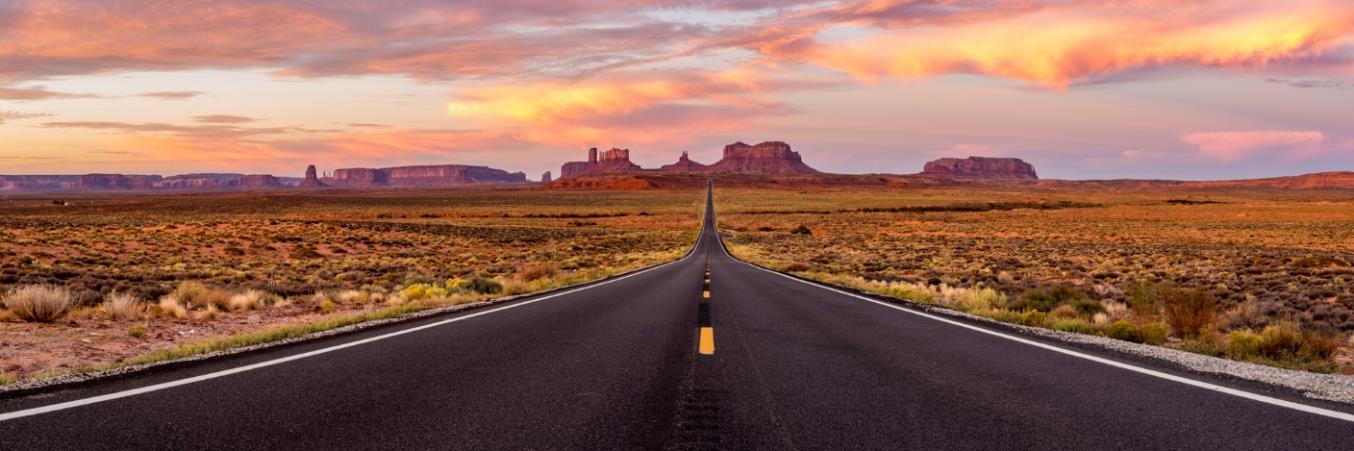 First, Hand of Man Digital Image Competition, 2018
Lonely Road to Monument Valley
 Richard Collens, Foothills Camera Club
Print Competitions
Attanyi Salon – open theme
Human Portraiture
Sports in Action
Curtiss Lund Altered Reality
Print Portfolio – five 4 x 6 prints on themes: Landscape, Nature, Portrait, Candid Child, Open
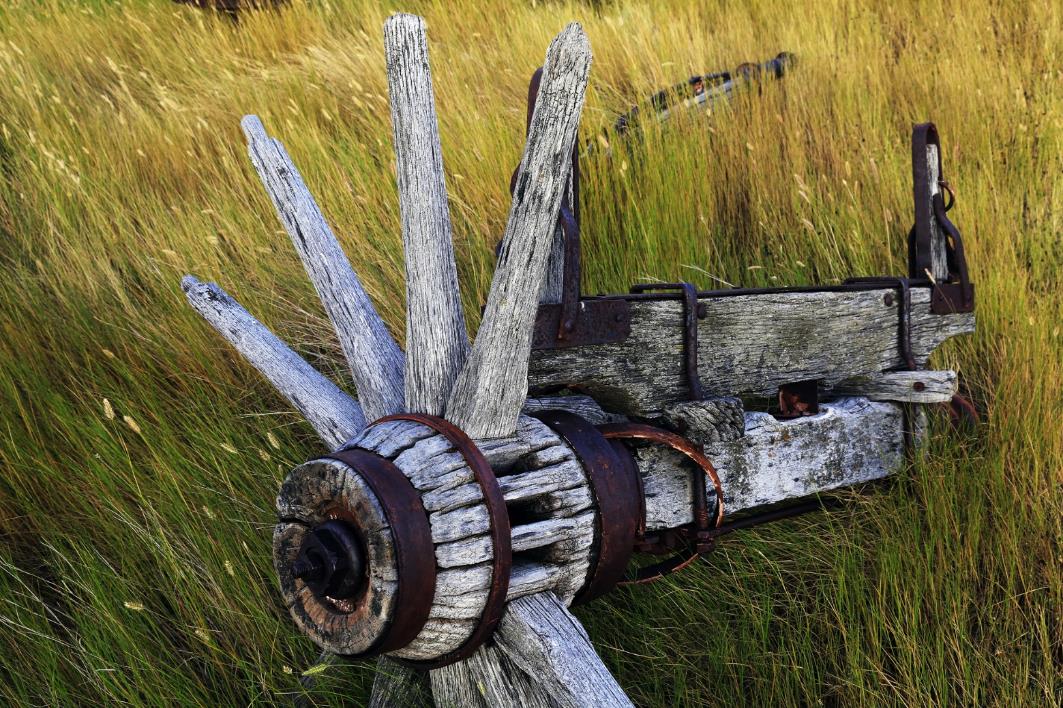 First, Attanyi Salon Print Competition, 2019
Broken Spokes, Larry Easton, Regina Photo Club
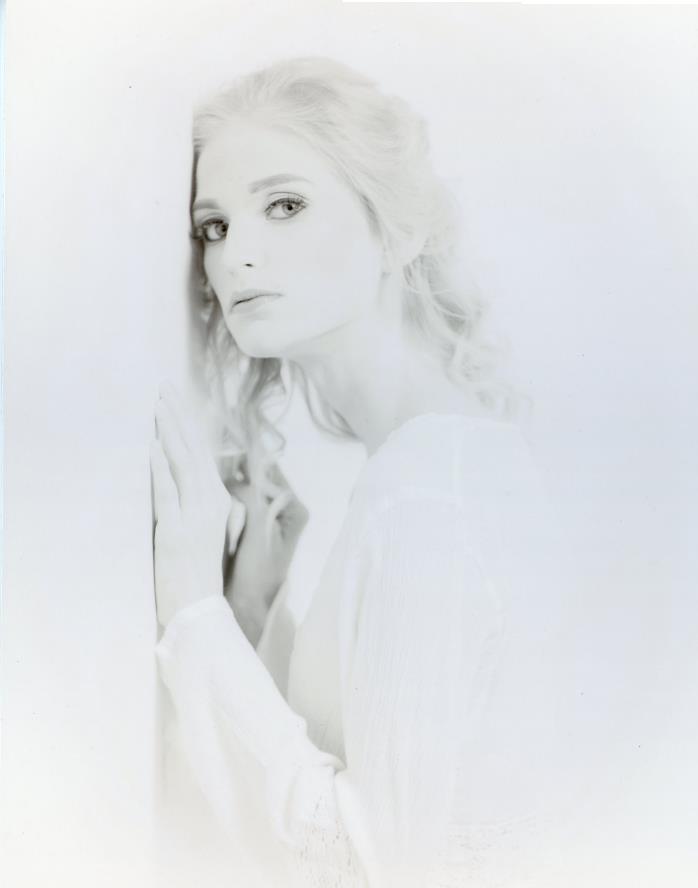 First, Human Portraiture Print Competition, 2019

Faded Dreams, 
David Bellerive,
Regina Photo Club
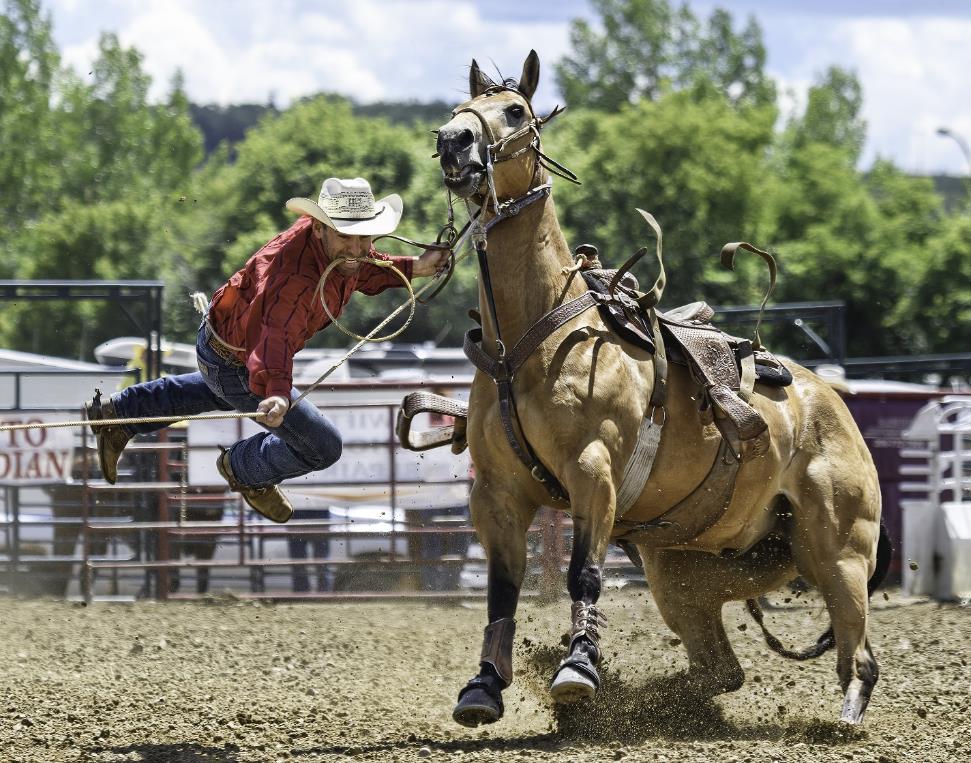 First, Sports in Action Print Competition, 2020
The Dismount, Marlene Andrew, Image West P. A.
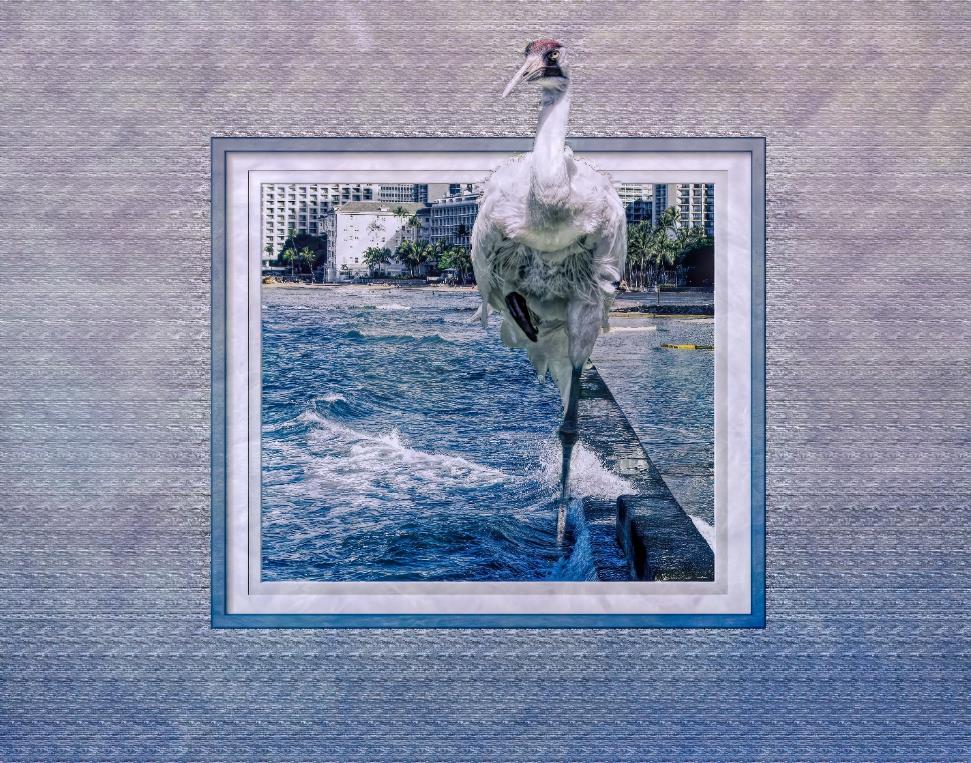 First, Curtiss Lund Altered Reality Print Competition, 2019
Whooper the Crane at Waikiki
Gail Christensen, Image West Photographic Association
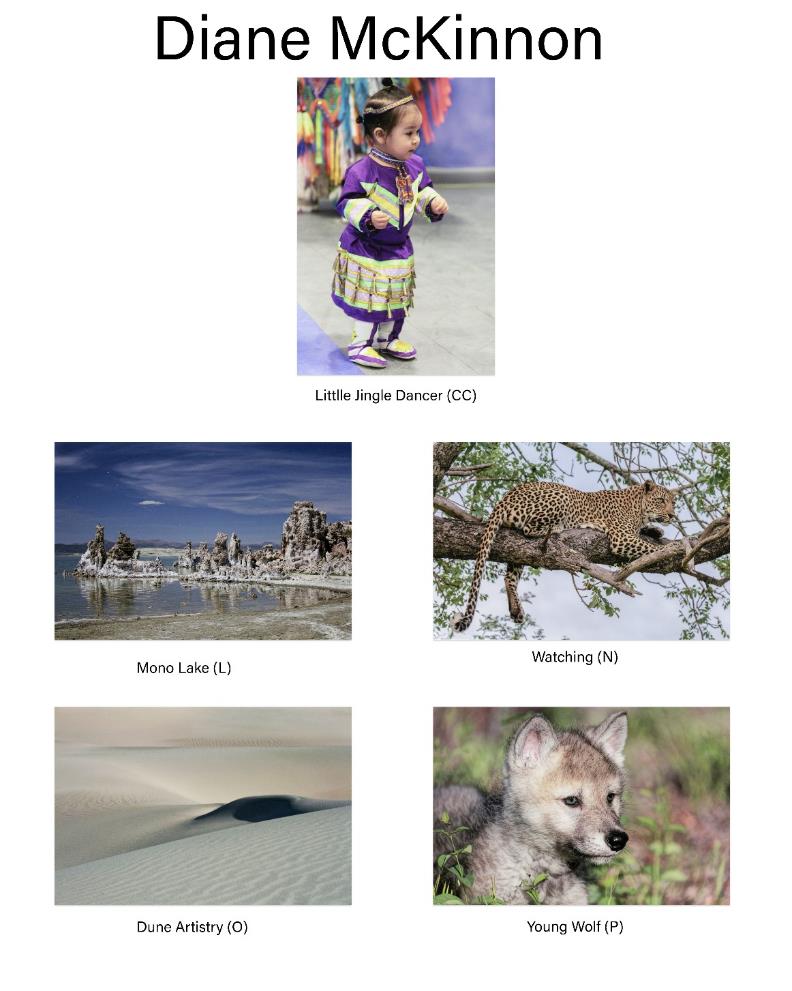 First, Portfolio Print Competition, 2019

Diane McKinnon,
Image West P. A.
Slideshow Competitions
Single Song Digital Slideshow 
Fall competition
1 song, 5 minute max.
 photos to match lyrics
Showmanship Competition
held at the Outing
8 minute max.
individual or group
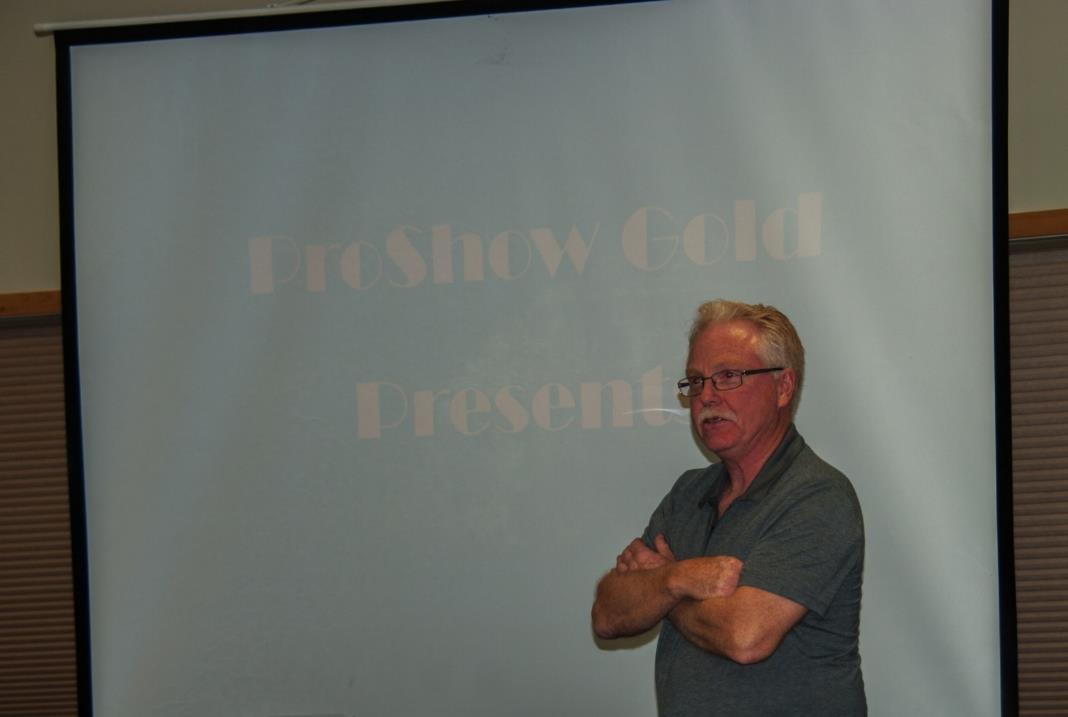 Rusty Morris, Rosetown Photography Clubintroducing his slideshow entryShowmanship Competition, 2015 Outing
Annual Outing
held on a weekend in June 
AGM and guest speaker Friday evening
photographic tours to scenic locations
Awards Presentation & entries slideshow
Showmanship Competition
Outing Competition for participants
print competition entries on display
Fun & Fellowship!!
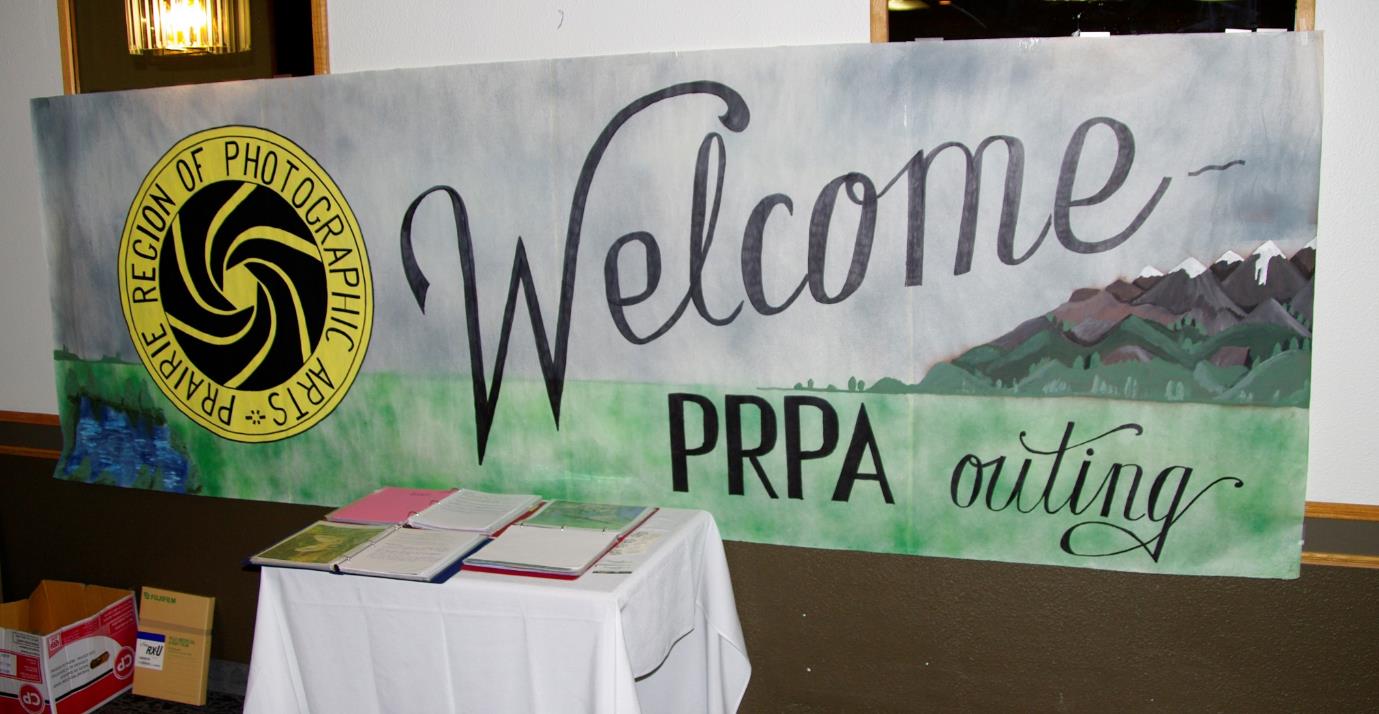 The Outing Banner painted 1999 by Gleneath Camera Club
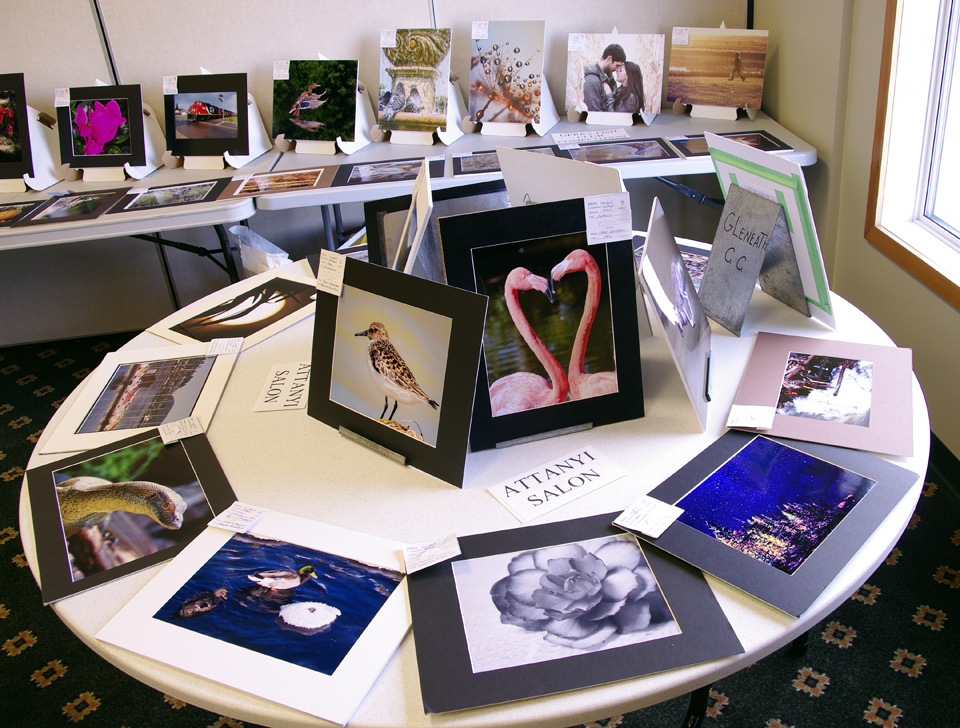 Print Entry Displays, Candle Lake Outing, 2015
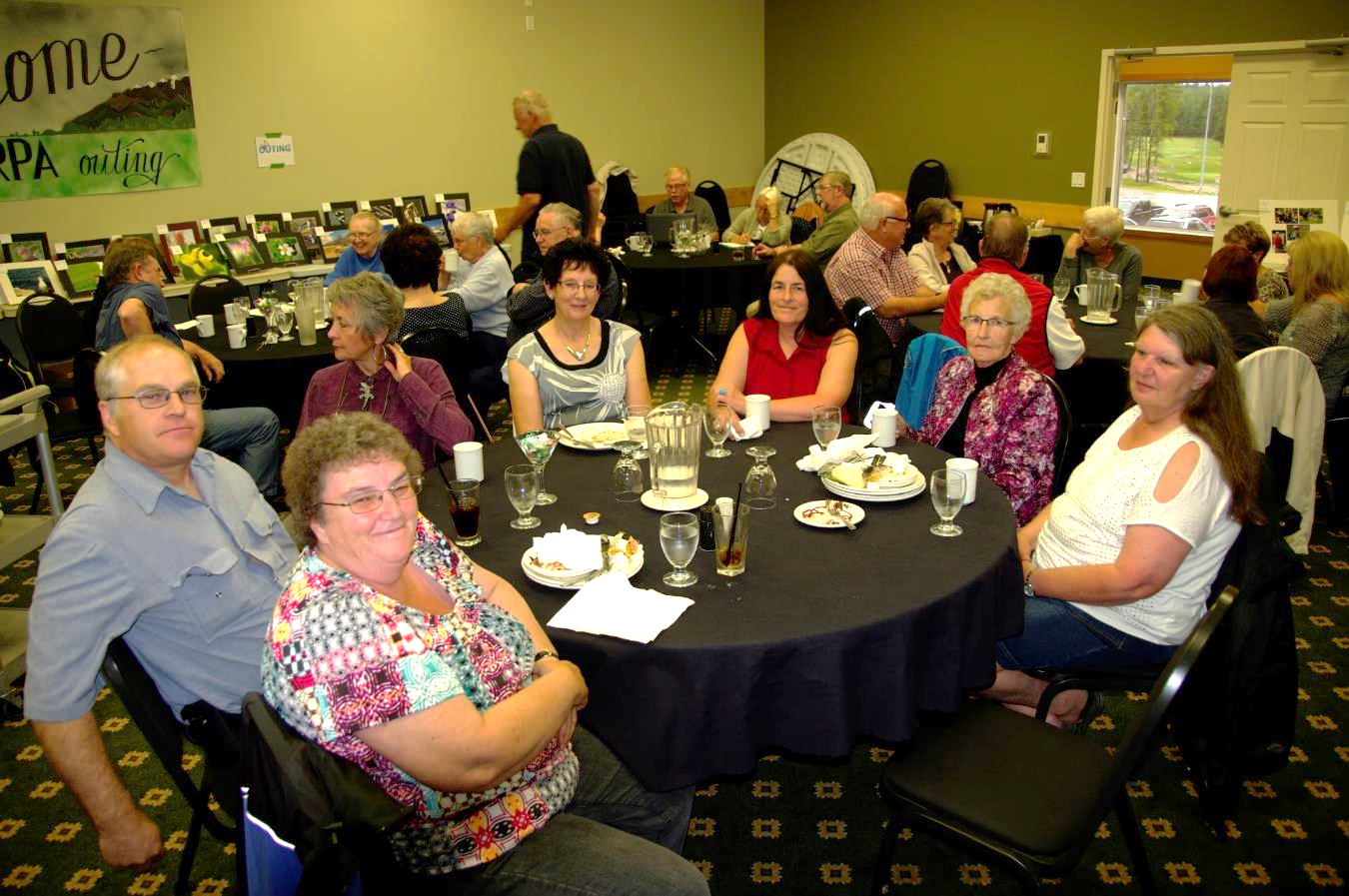 Banquet, Candle Lake Outing, 2015
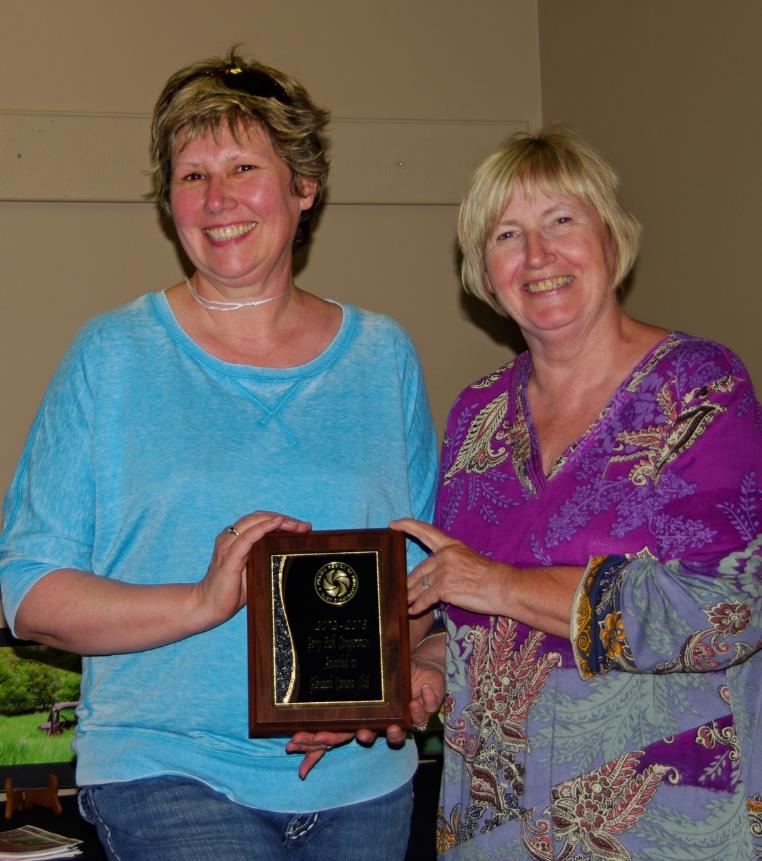 Gerry Fish trophy 
presented to 
Gleneath Camera Club
Manitou Springs Outing, 2013
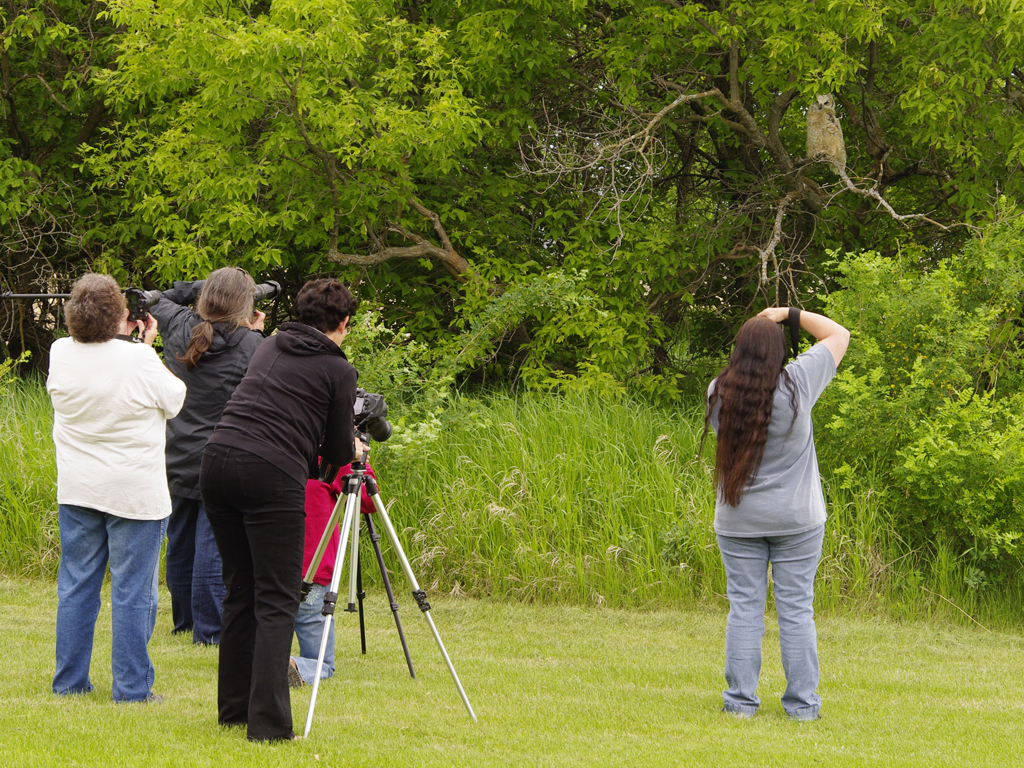 2012 Outing – Arlington Beach
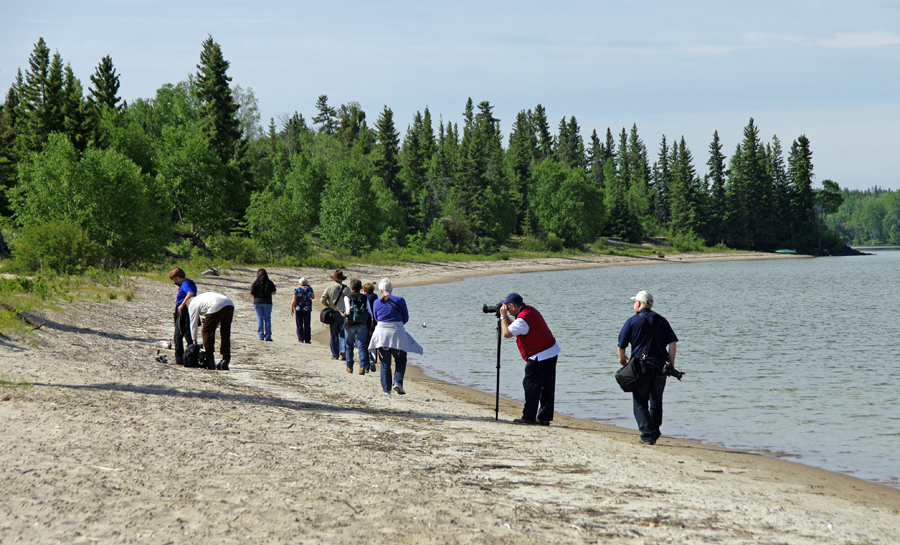 2015 Outing – Candle Lake
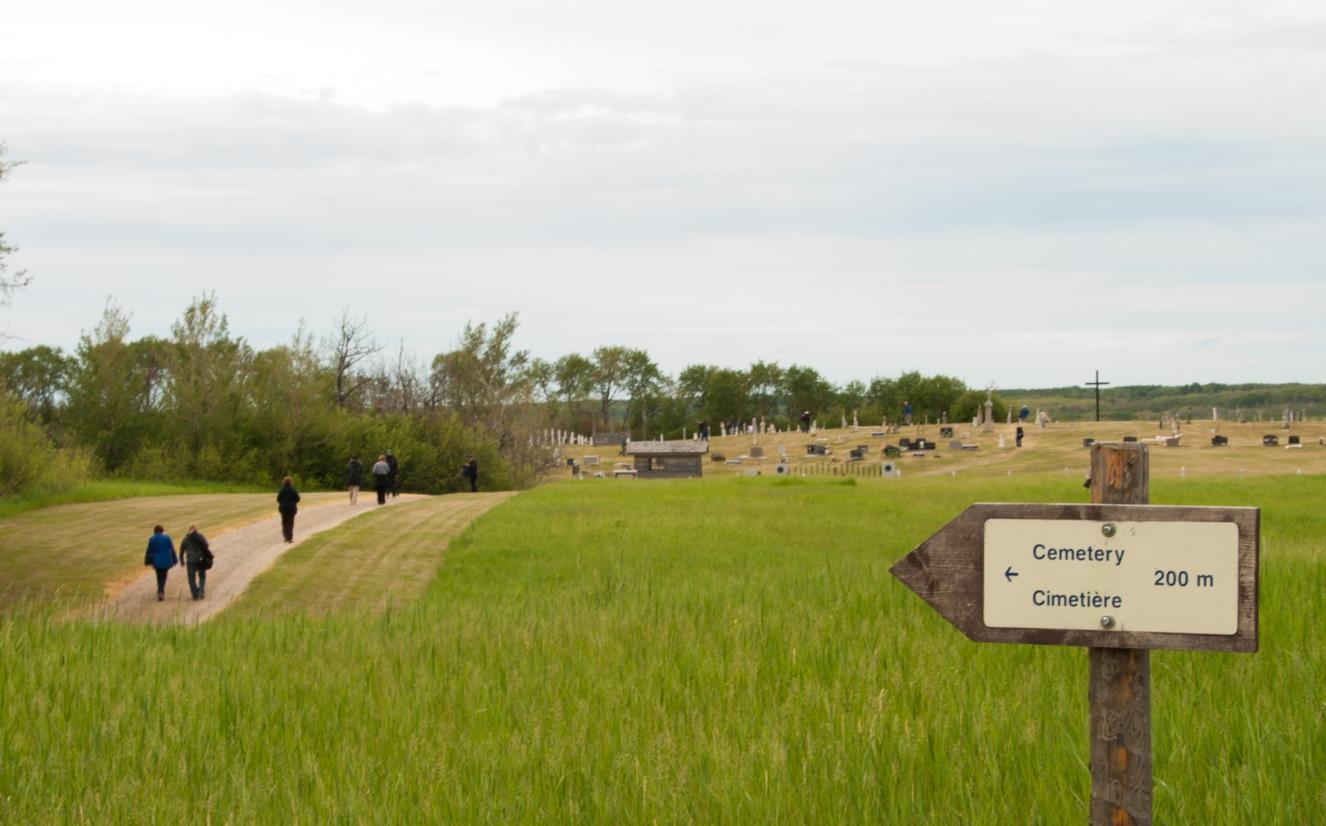 2016 Outing – Batoche / Wanuskewin
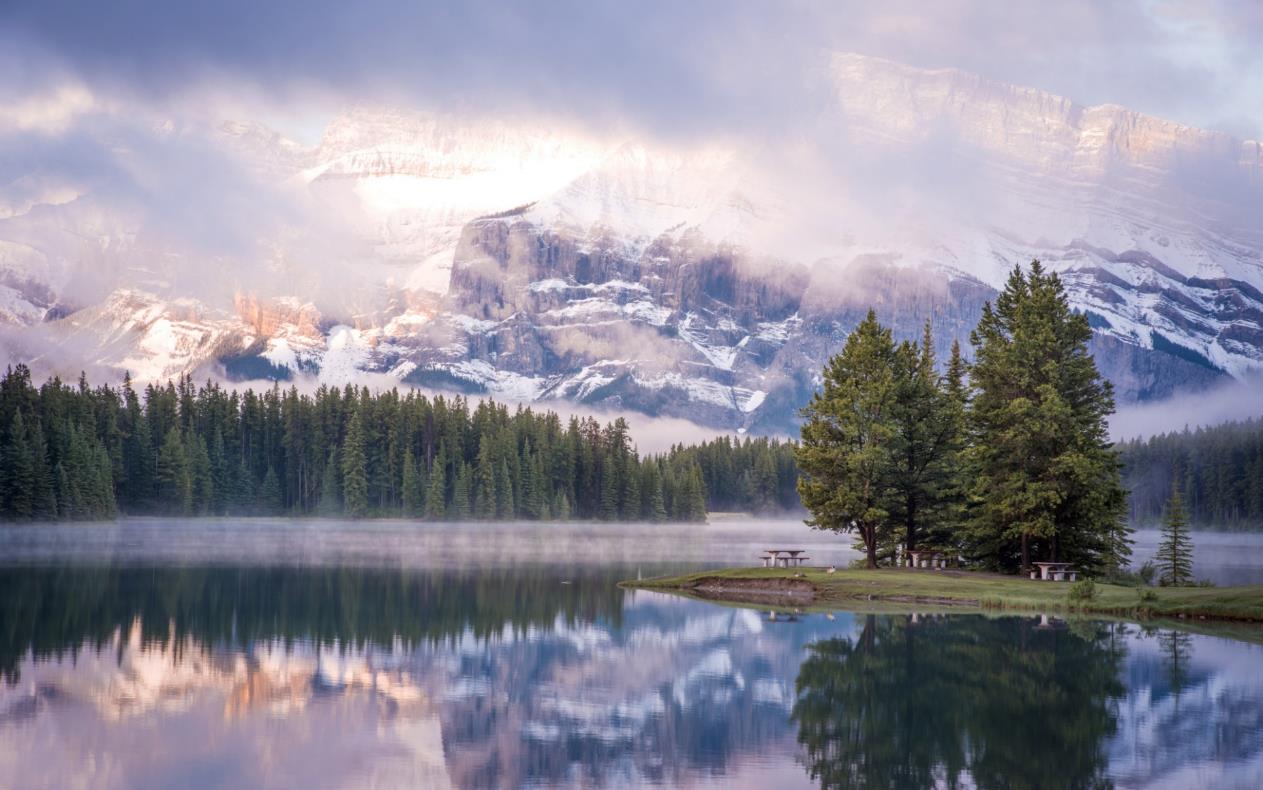 2017 Outing – Canmore
“Sunrise Mist on Two-Jack Lake” by Kelly Thorson
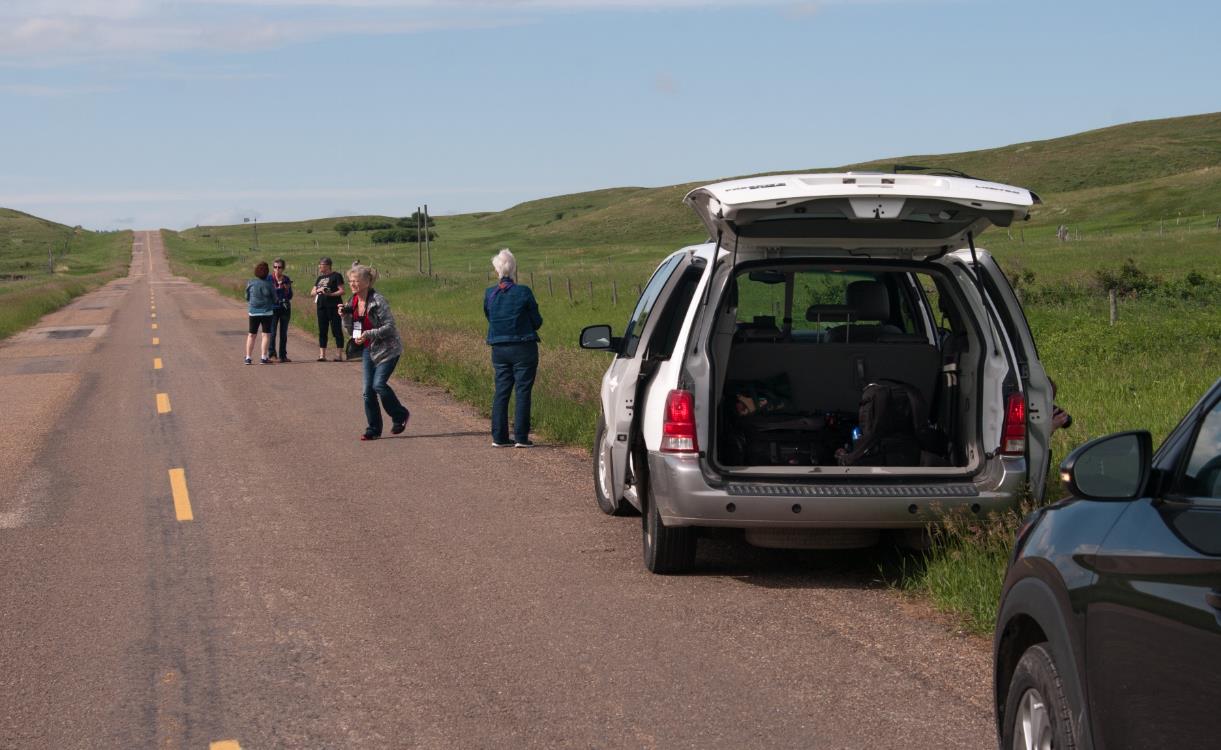 2018 Outing – Maple Creek
Roadside stop en route to Cypress Hills
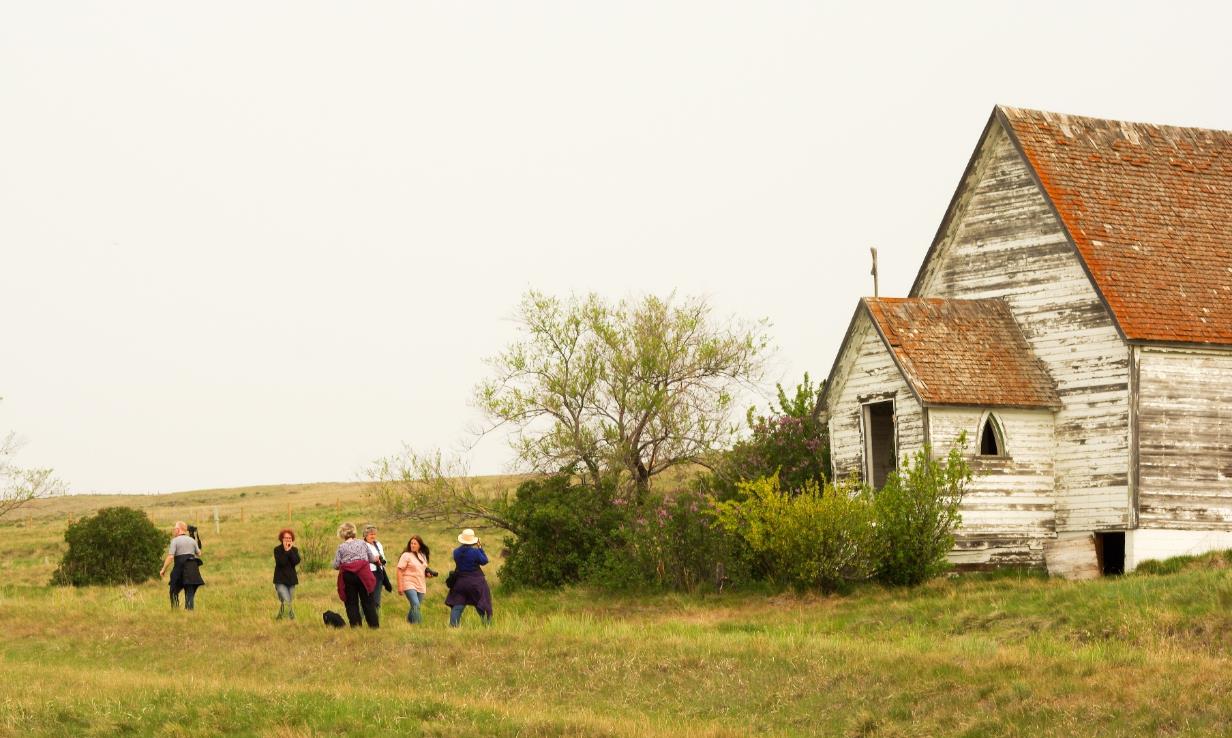 2019 Outing – Swift Current
Neidpath Church
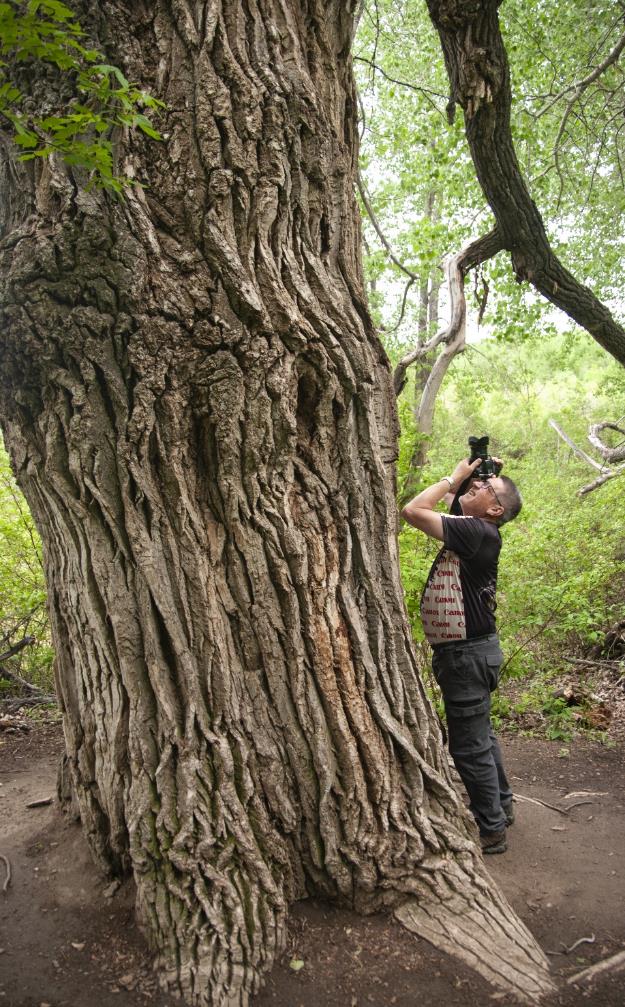 2022 Outing – Hepburn
The Popoff Tree
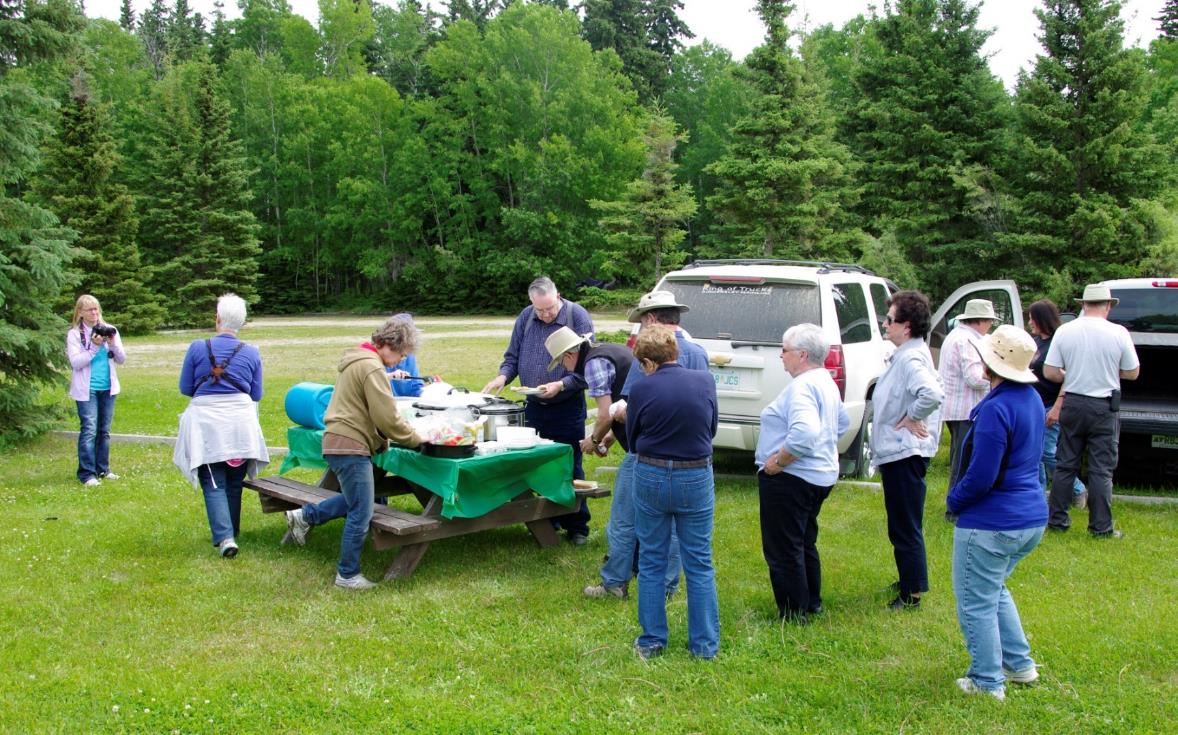 Picnic in the Park, Candle Lake Outing, 2015Join PRPA!  Join the fun!
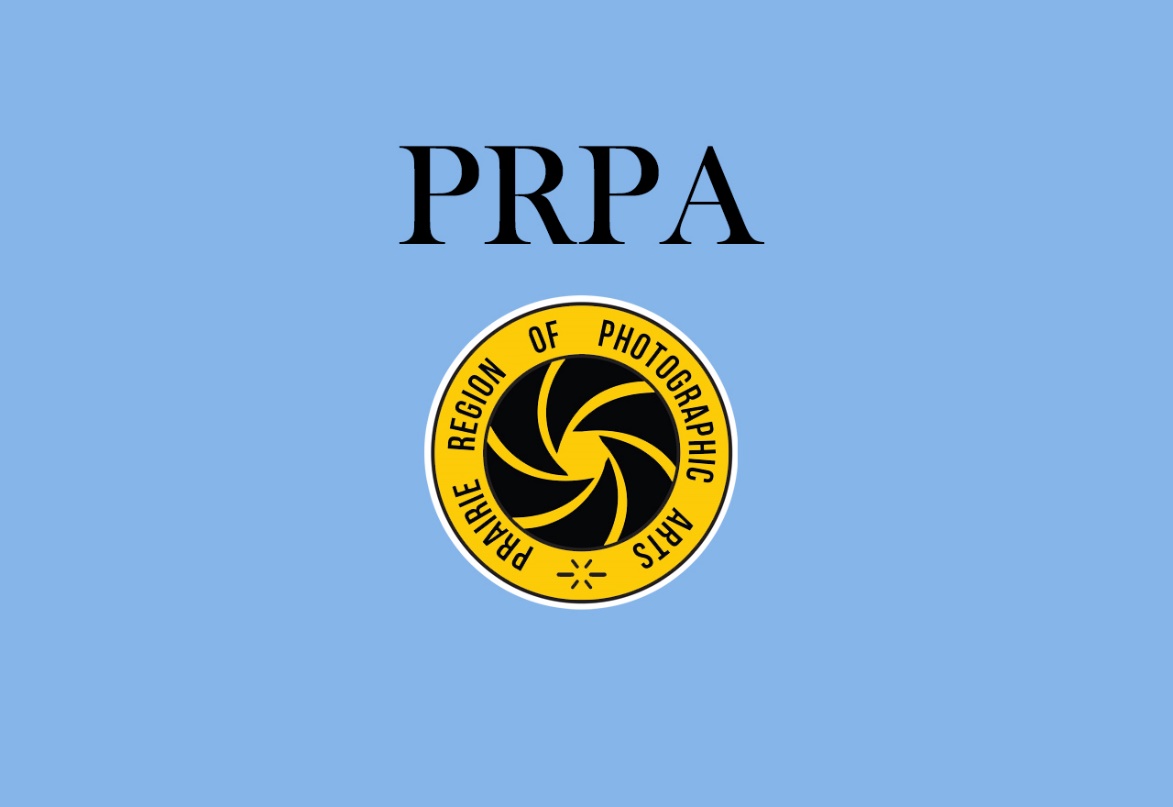 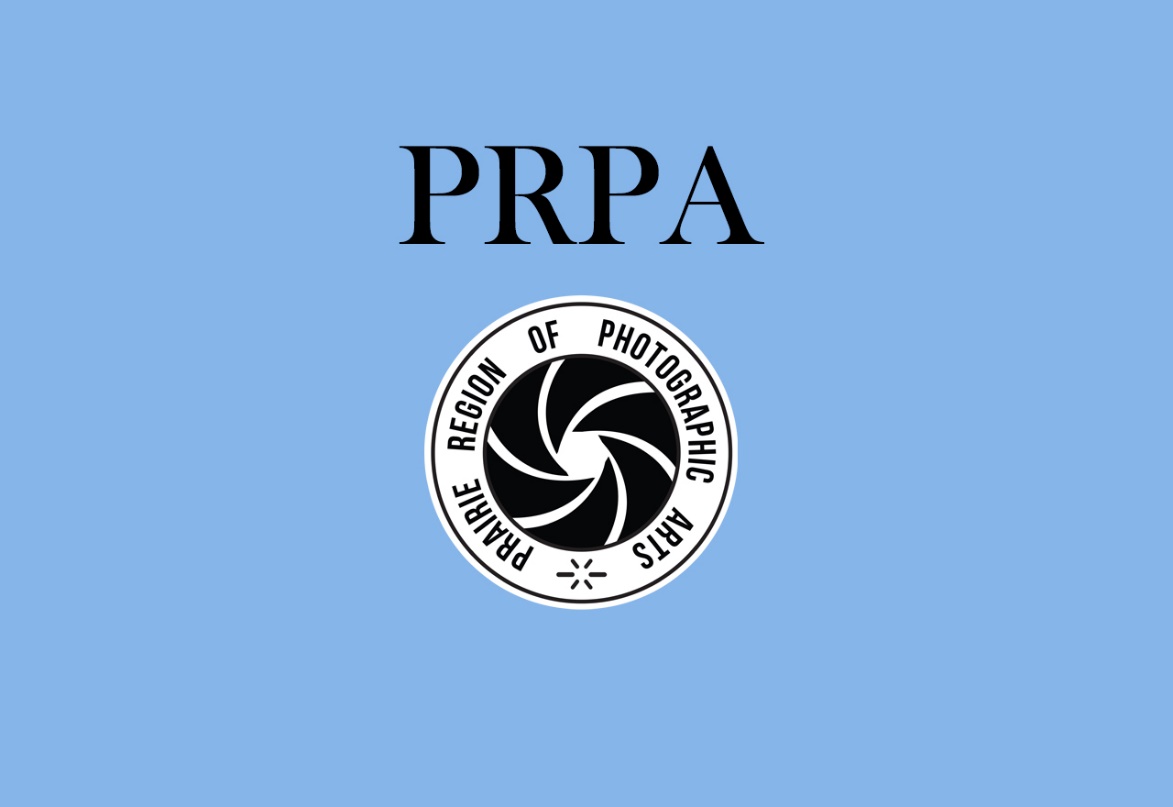 PRPA
Prairie Region 
of
Photographic Arts